مـــادة الحــاســــوبالمرحــلة الأولى
اساسيات الحاسوب والانترنت (أوفيس 2010)
م. م. احمد رمزي
1
- الفصل الأول / أساسيات الحاسوب                         المحاضرة الثالثة
7- عناوين الويب (Web Addresses)
	- Web Address
	- http://
	- www
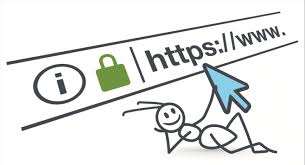 2
- الفصل الأول / أساسيات الحاسوب                         المحاضرة الثالثة
8- متصفحات الويب (Web Browsers):
	مجموعة من البرامج تستخدم لاستكشاف او تصفح الانترنت
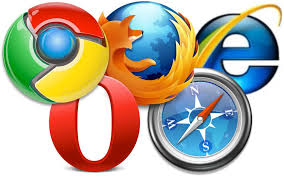 3
- الفصل الأول / أساسيات الحاسوب                         المحاضرة الثالثة
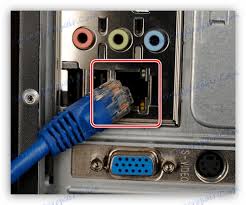 9- الاتصال بالانترنت:
	1- جهاز حاسوب.
	2- شركة مجهزة للخدمة.
	3- خط تليفون وجهاز مودم.
4